Completed Training Certificate
Rodney’s Video
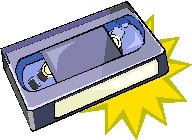 [Speaker Notes: Present slide show of attendees then print on certificates on special paper.

Class was arduous and lasted 16 weeks.]
{name, title}
Rodney’s VideoCertificate of Completion
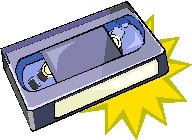 is hereby granted to:
Laura LaMoore
Has successfully completed to satisfaction
Financial Management
Granted: November 16, 2002
[Speaker Notes: Laura’s Start Date was 2/1/97]
{name, title}
Rodney’s VideoCertificate of Completion
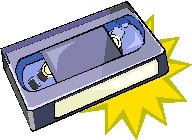 is hereby granted to:
Daniel Brass
Has successfully completed to satisfaction
Financial Management
Granted: November 16, 2002
[Speaker Notes: Daniel’s Hire Date was 7/1/1996]
{name, title}
Rodney’s VideoCertificate of Completion
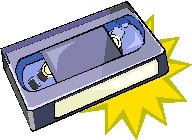 is hereby granted to:
Ned Browne
Has successfully completed to satisfaction
Financial Management
Granted: November 16, 2002
[Speaker Notes: Ned’s Start date was 7/1/1994

Ned will be trained to conduct the 16 week workshop himself]